Methods in Experimental Ecology 2013
Instructions for Written Assignments
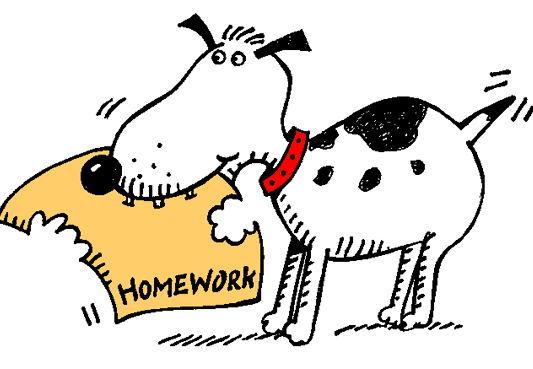 Methods in Experimental Ecology 2013
Instructions for Written Assignments
An additional agreement:

All e-mail communications for the class (questions, suggestions, etc) should be send to both Pedro and Lina’s emails!
Methods in Experimental Ecology 2013
Instructions for Written Assignments
Assignments must be submitted by e-mail to Lina AND Pedro before the beginning of the class (3:00 PM) on the due date (one week after it was assigned). No assignments will be accepted after this. They will be returned with their grade and comments within one week as well. 

Must contain the student’s name both in the file and the file name. Please name files with your first and last name e.g. LinaSanchez_EXERCISE2.doc.

A single Word document with a title, a short introduction explaining what you did and why, the answers to all the questions, any results presented in tables and figures (properly labeled), and a discussion/conclusion of what was learned. 

All analytical work needs to be done in R (unless otherwise noted), you must include the scripts and outputs from R as an annex (do not paste them in the middle of the document), but please include only the final and correct version of the script you used and it is even better if you highlight the important numerical results. 

Remember the exercises are designed for you to learn both how to use R and important concepts in EXPERIMENTAL DESIGN and STATISTICS so the best exercises will be those that show an understanding of these underlying concepts.

Please make it “pretty” and easy to read and follow!
Pasting the output vs. presenting results in a scientific and appropriate way…
> zinc_data<-read.table("zinc.txt",header=T)
> attach(zinc_data)
> factor(ZINC)
Levels: BACK HIGH LOW MED
> anova_zinc<-lm(DIVERSITY~ZINC)
> anova(anova_zinc)
Analysis of Variance Table
Response: DIVERSITY
          Df Sum Sq Mean Sq F value  Pr(>F)  
ZINC       3 2.5666  0.8555  3.9387 0.01756 *
Residuals 30 6.5164  0.2172                  
---
Signif. codes:  0 ‘***’ 0.001 ‘**’ 0.01 ‘*’ 0.05 ‘.’ 0.1 ‘ ’ 1
Table 1. Standard analysis of variance table for Zn concentrations in streams vs. diatom diversity.